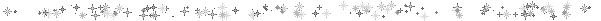 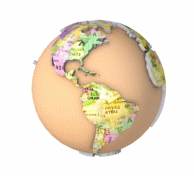 Môn LIch sử lớp 7
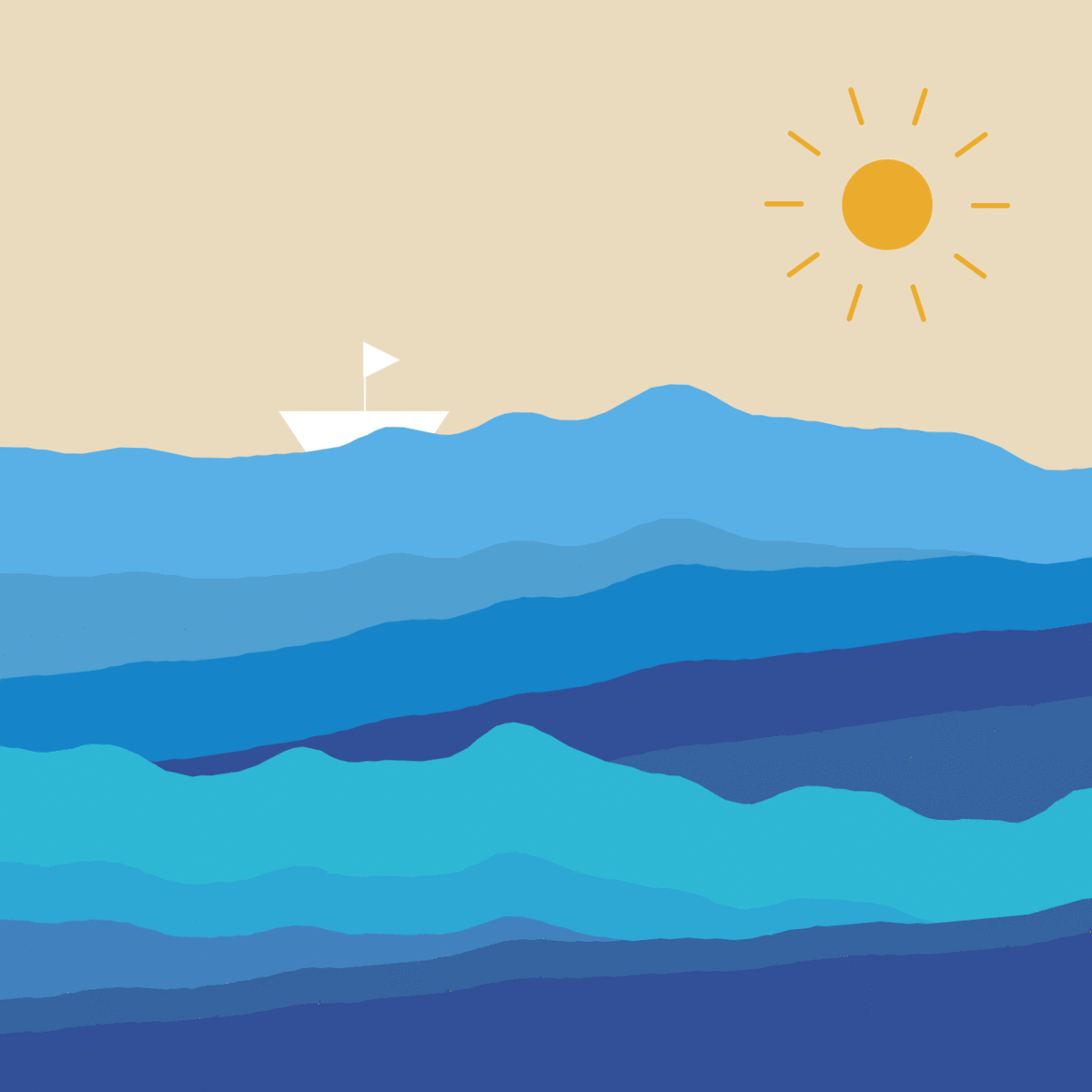 CHỦ ĐỀ CHUNG 1
CÁC CUỘC ĐẠI PHÁT KIẾN ĐỊA LÍ
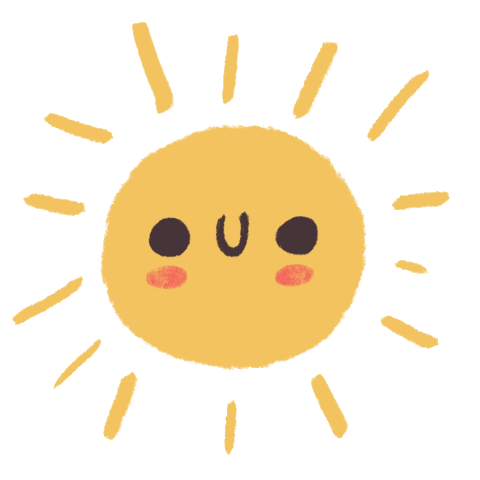 HOẠT ĐỘNG MỞ ĐẦU
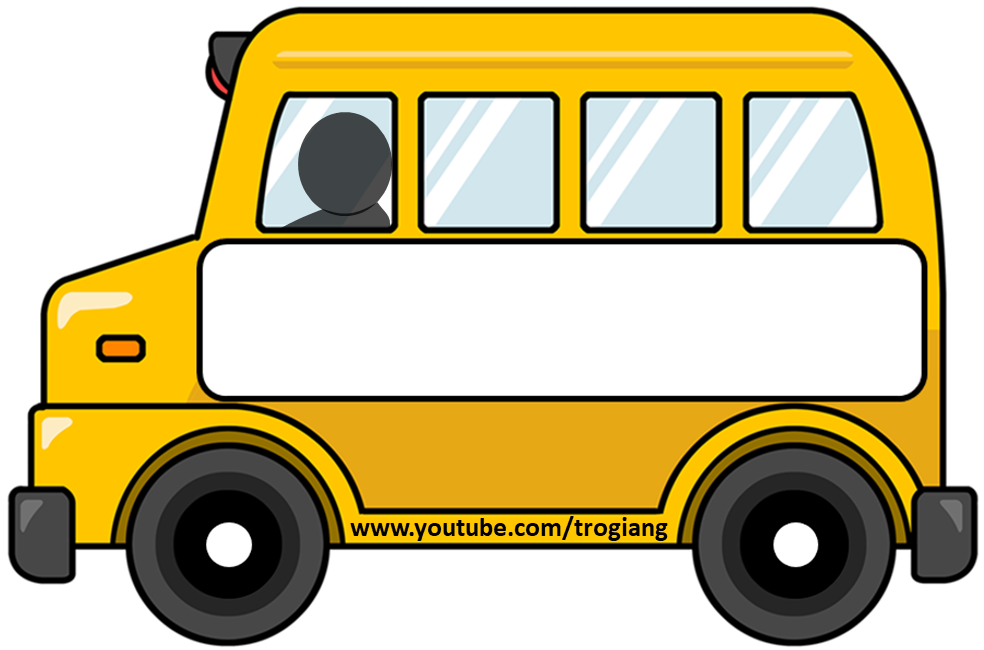 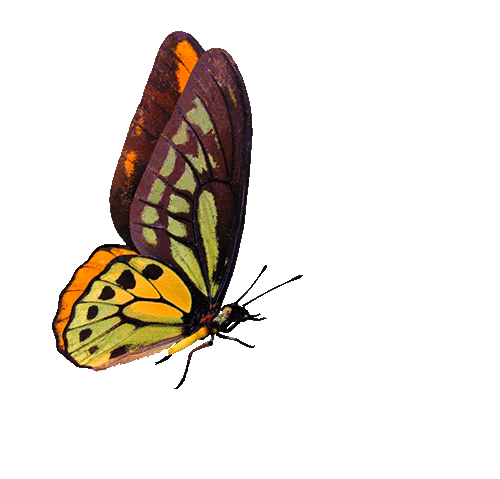 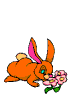 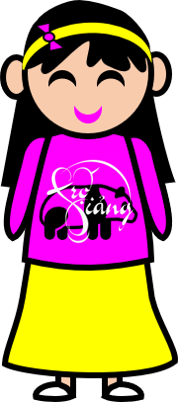 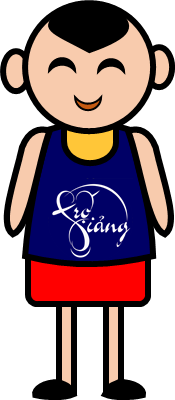 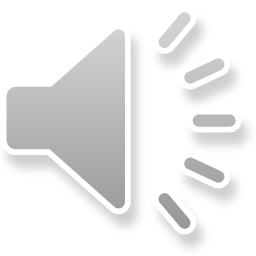 ĐƯA BẠN ĐẾN TRƯỜNG
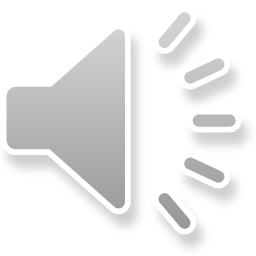 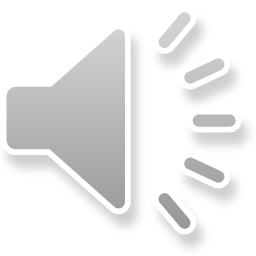 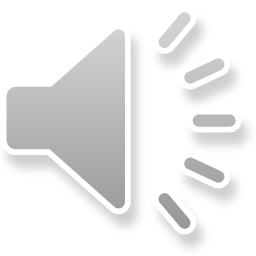 PLAY
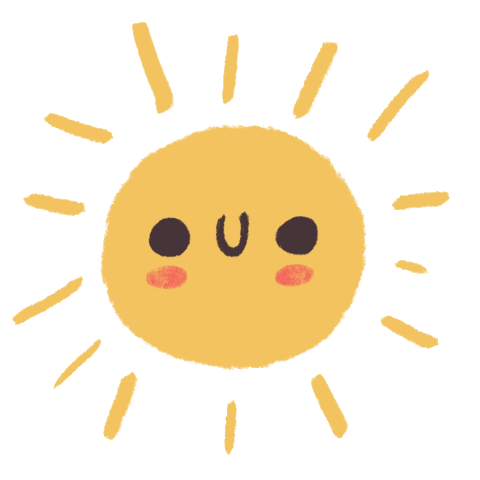 Năm 1487, B. Đi-a-xơ đã dẫn đoàn thám hiểm đến vùng đất nào ở châu Phi?
LỚP 7
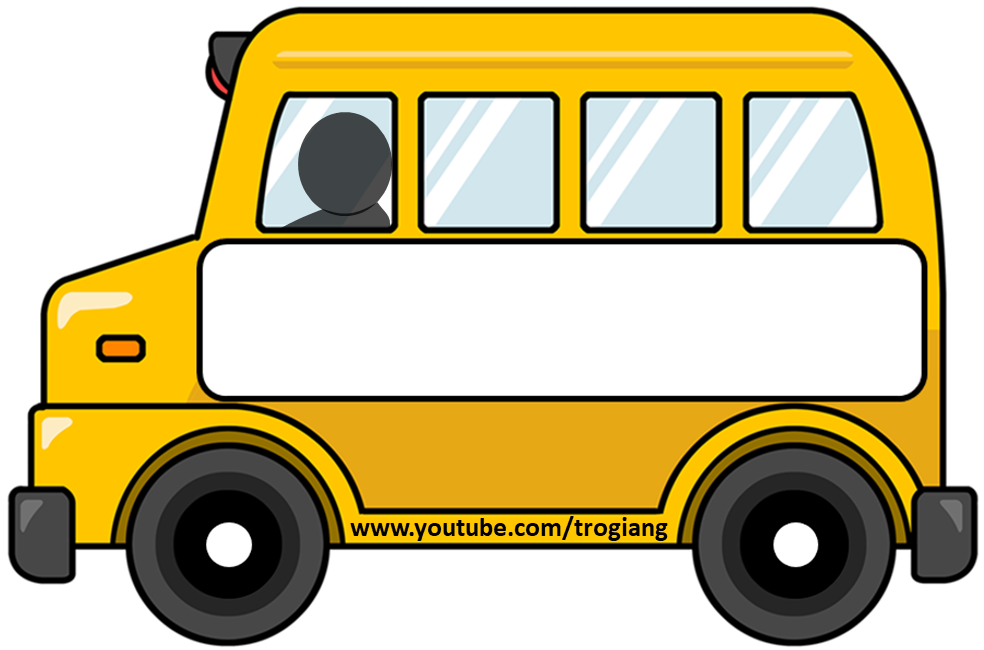 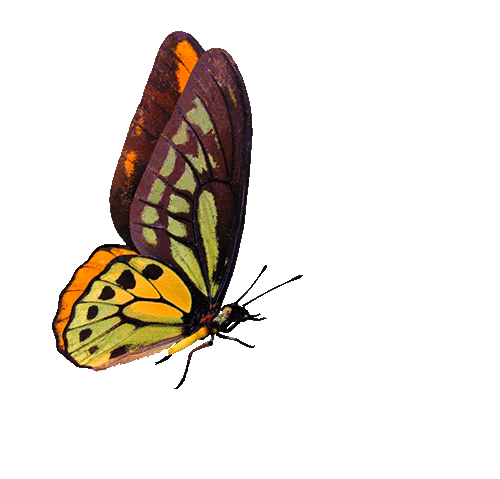 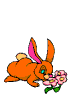 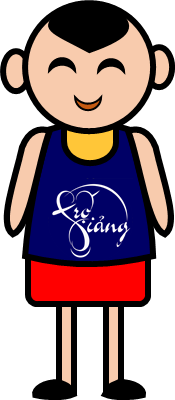 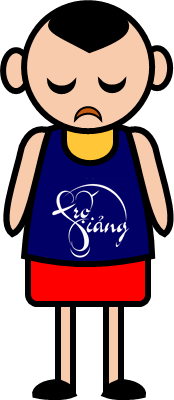 mũi Hảo Vọng - cực Nam châu Phi
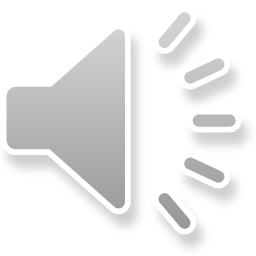 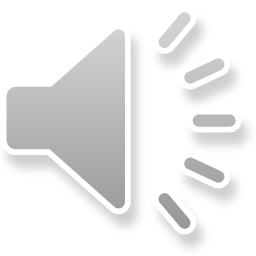 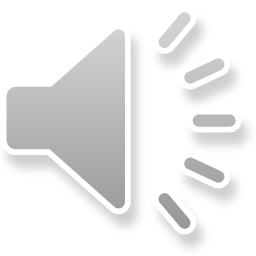 RIGHT/ĐÚNG
WRONG/SAI
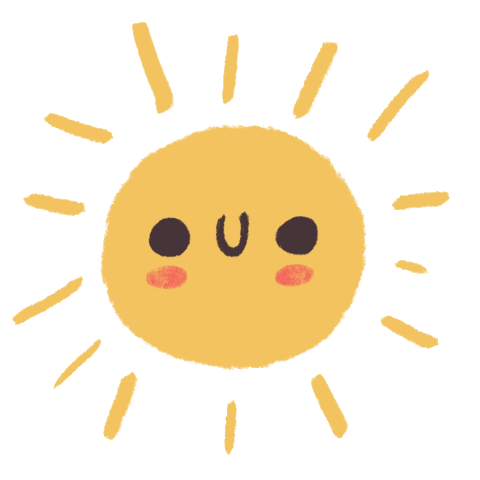 Ai là người đã tìm ra châu Mĩ?
LỚP 7
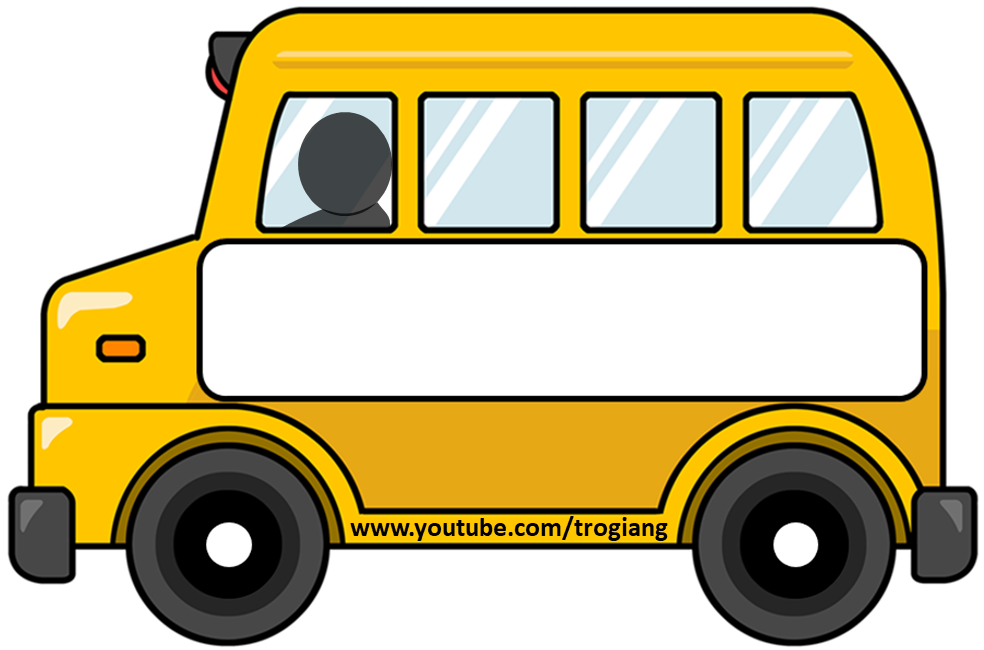 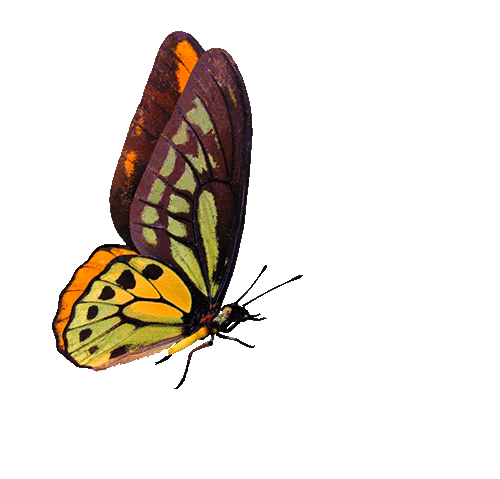 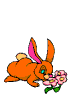 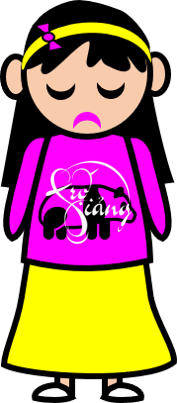 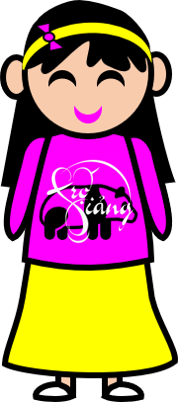 C. Cô-lôm-bô
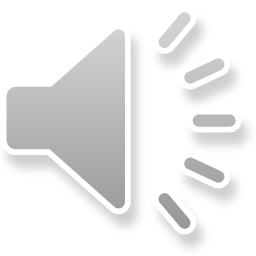 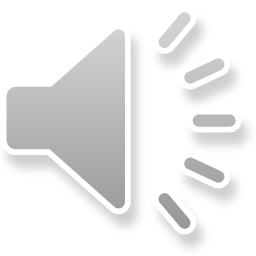 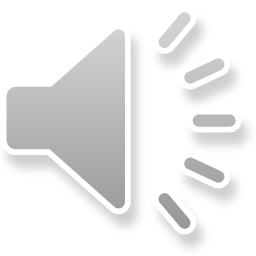 RIGHT/ĐÚNG
WRONG/SAI
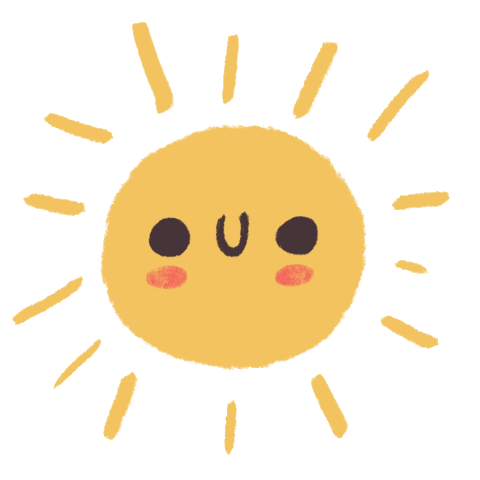 Năm 1497, V.Ga-ma đã phát hiện ra tuyến đường biển đến…..
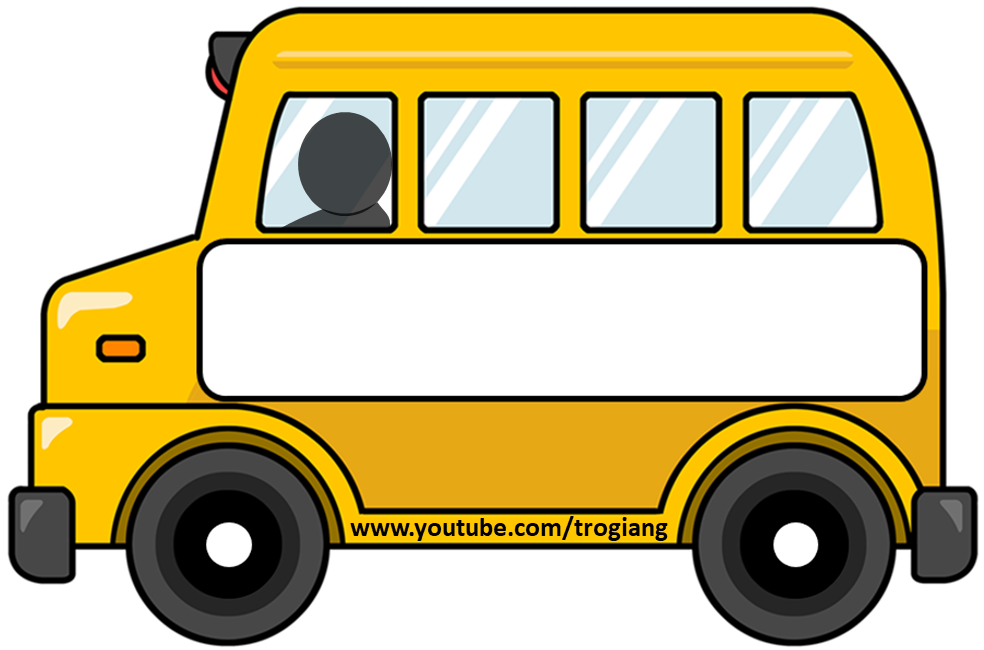 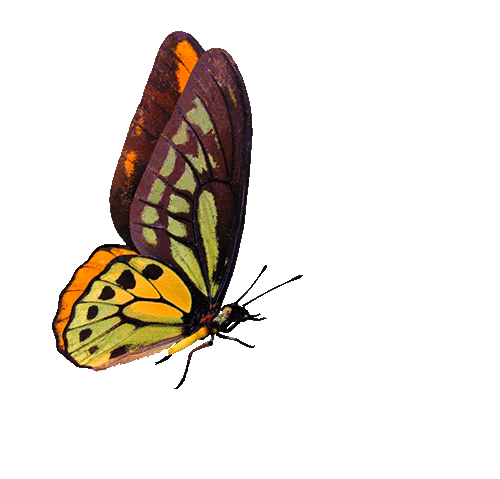 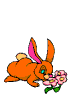 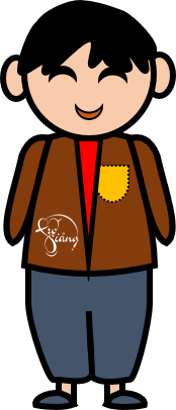 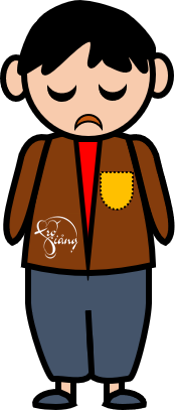 Ấn Độ
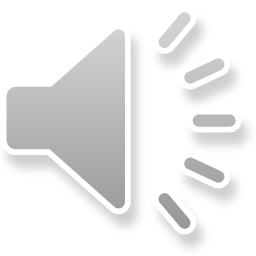 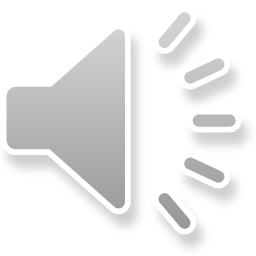 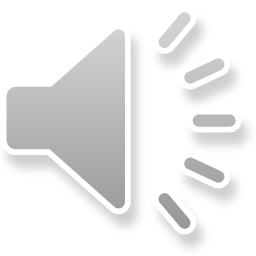 RIGHT/ĐÚNG
WRONG/SAI
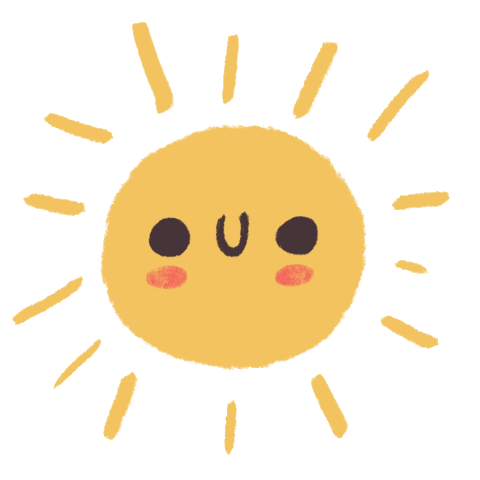 Ai là người đã hoàn thành chuyến đi vòng quanh Trái Đất (1519 – 1522)?
LỚP 7
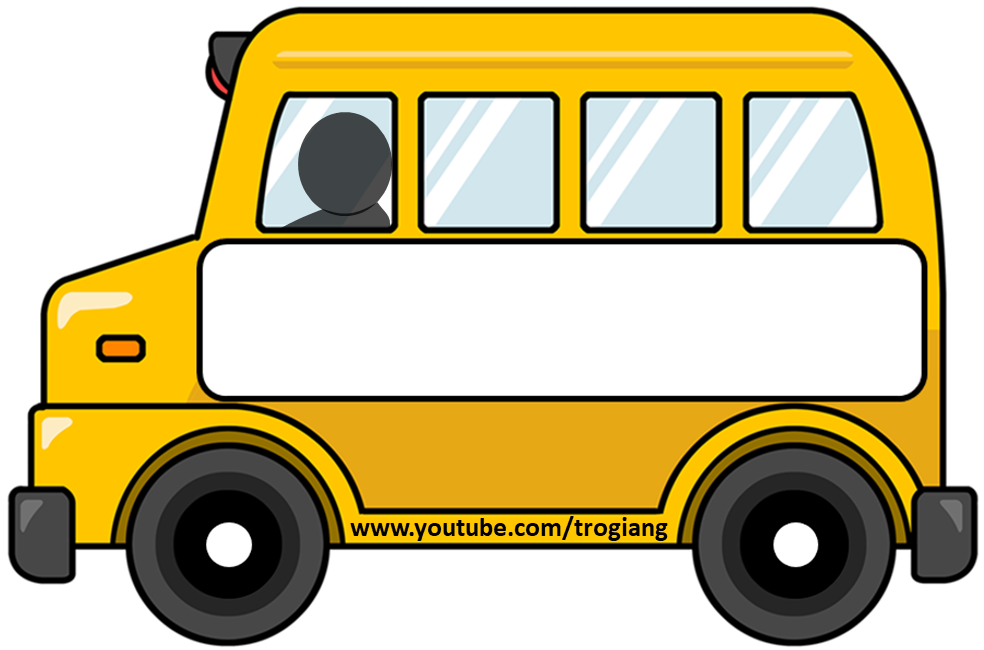 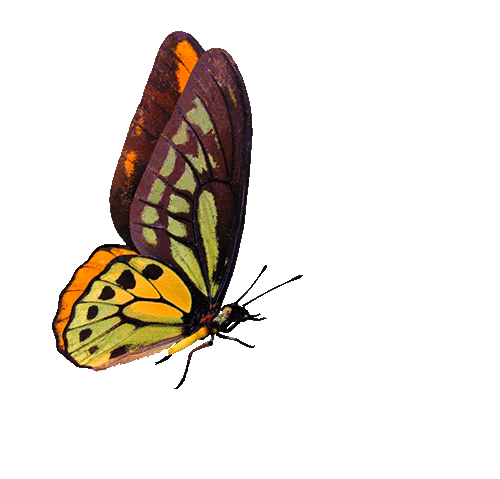 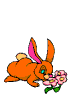 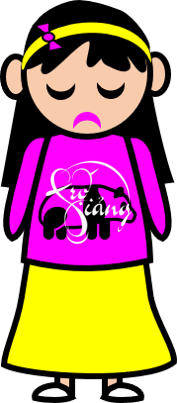 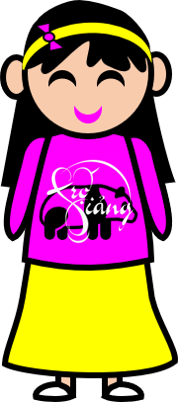 Ma-gien-lăng
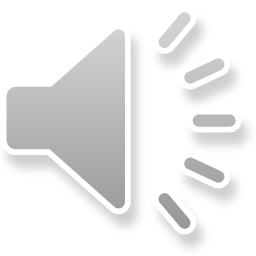 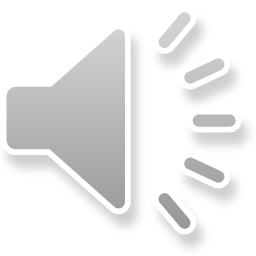 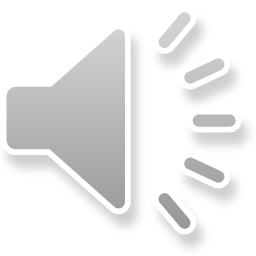 RIGHT/ĐÚNG
WRONG/SAI
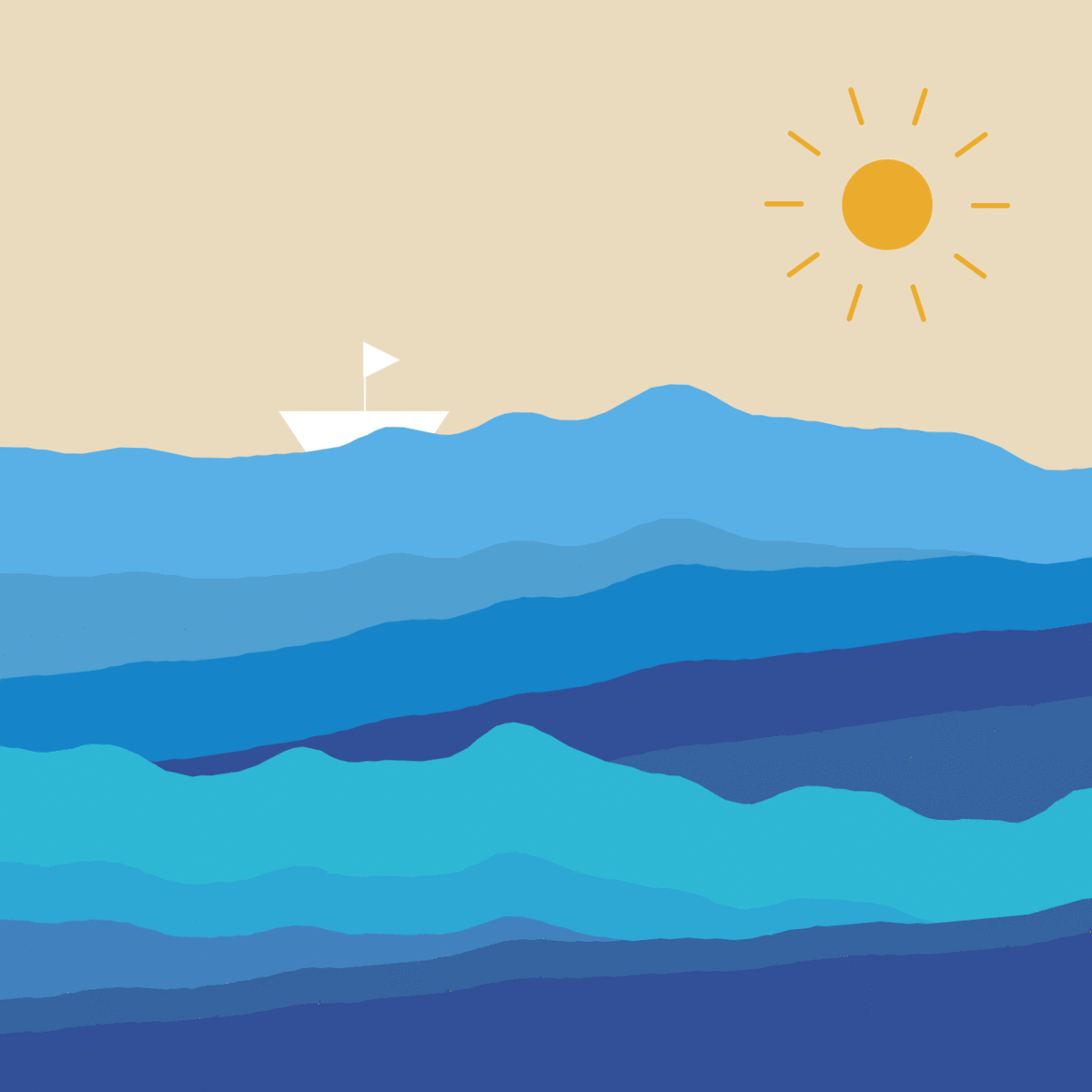 CHỦ ĐỀ CHUNG 1
CÁC CUỘC ĐẠI PHÁT KIẾN ĐỊA LÍ
NỘI DUNG BÀI HỌC
Nguyên nhân và điều kiện của 
các cuộc đại phát kiến địa lí
Một số cuộc đại phát kiến địa lí
Tác động của các cuộc đại phát kiến địa lí
TIẾT 5. CHỦ ĐỀ CHUNG 1: CÁC CUỘC ĐẠI PHÁT KIẾN ĐỊA LÍ
1. Nguyên nhân và điều kiện của các cuộc đại phát kiến địa lí
- Nguyên nhân:
Nhiệm vụ: Thảo luận cặp đôi/thời gian 3 phút.
Trong tưởng tượng của người Tây Âu lúc bấy giờ, phương Đông như một 
thế giới thần tiên giàu có, “khắp mặt đất đều là vàng, các loại hương liệu thì ngoài đồng nội đâu đâu cũng có”
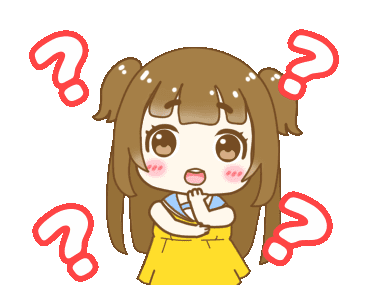 Vì sao đến thế kỉ XV, việc tìm đường biển sang phương Đông của người Tây Âu được đặt ra cấp thiết?
Tìm ra những cụm từ thể hiện sự giàu có của phương Đông trong trí tưởng tượng của người Tây Âu?
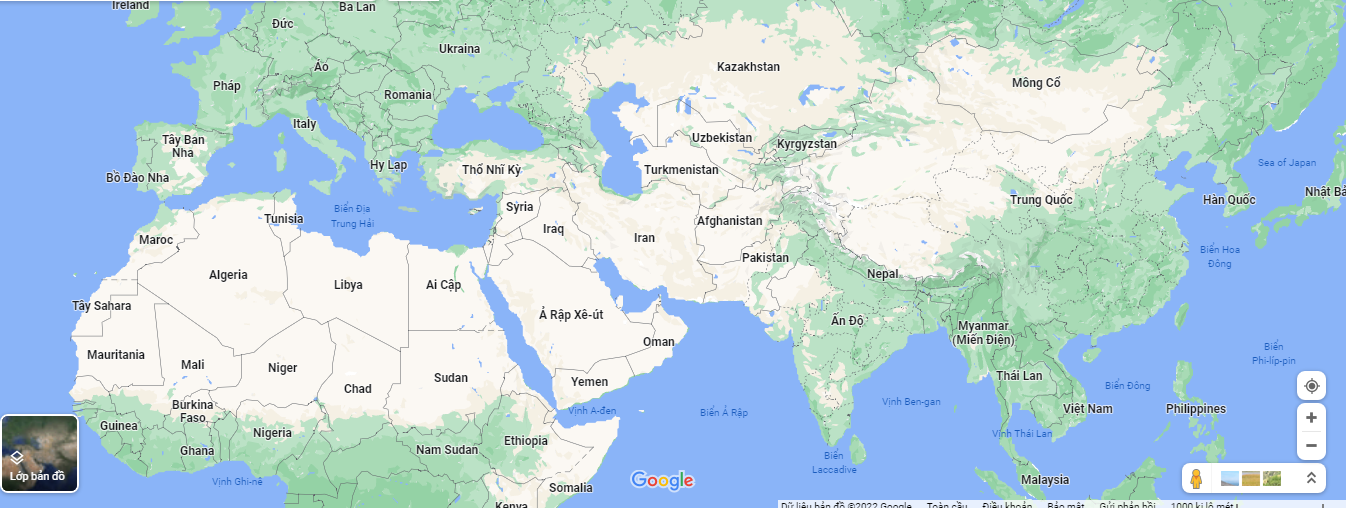 Chú giải
Thương lộ sang phương Đông
x
Thương lộ bị chặn đứng
Biển Hắc Hải
x
x
Vịnh Ba Tư
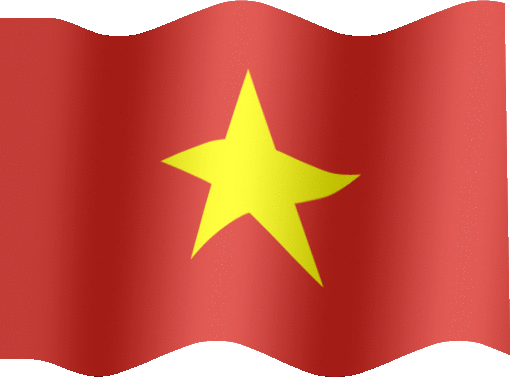 x
Biển Hồng Hải
Hoàng Sa
Trường Sa
TIẾT 5. CHỦ ĐỀ CHUNG 1: CÁC CUỘC ĐẠI PHÁT KIẾN ĐỊA LÍ
1. Nguyên nhân và điều kiện của các cuộc đại phát kiến địa lí
- Nguyên nhân:
+ Sản xuất phát triển → nhu cầu về nguyên liệu, vàng bạc và mở rộng thị trường ngày càng tăng
+ Các con đường từ châu Âu sang phương Đông bị cướp đoạt
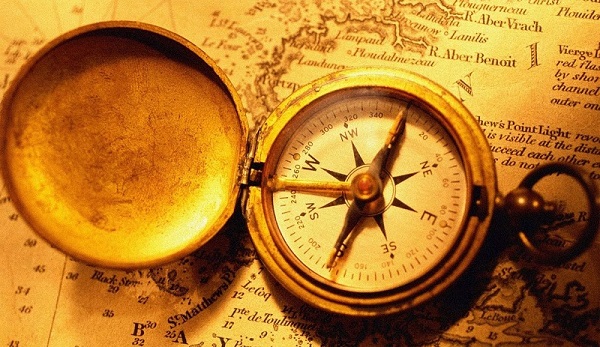 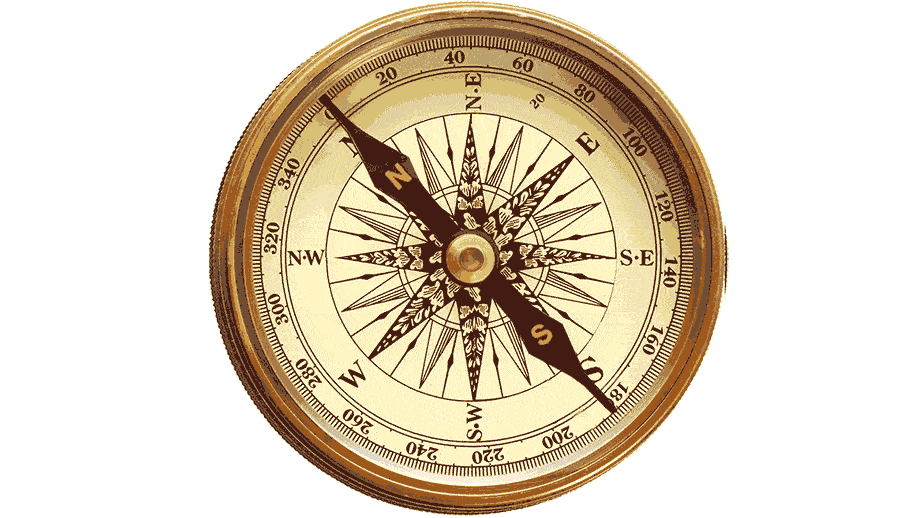 Để xác định vị trí và phương hướng trên biển cần sử dụng thiết bị nào?
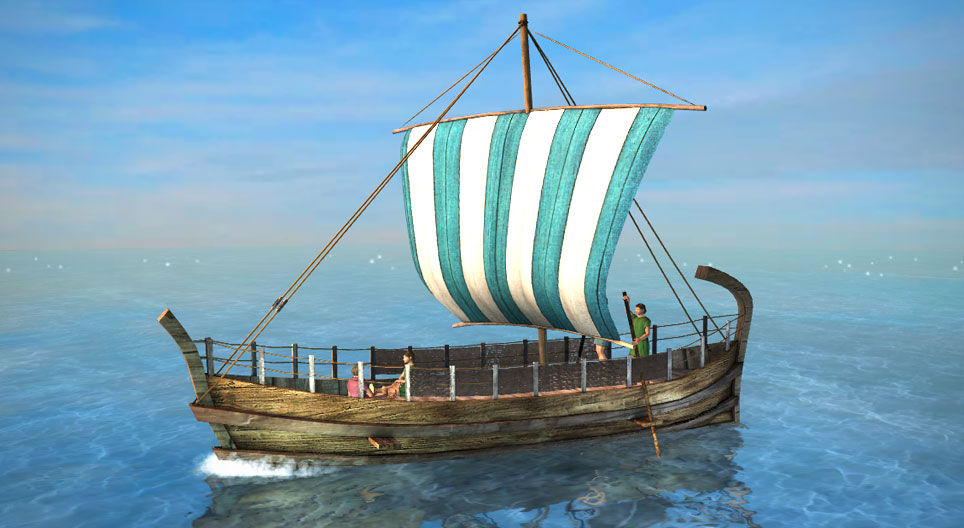 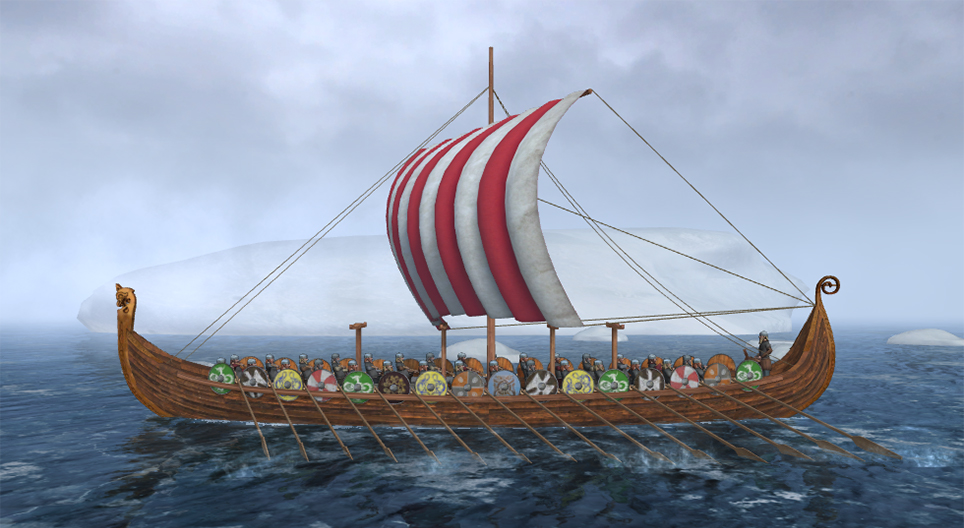 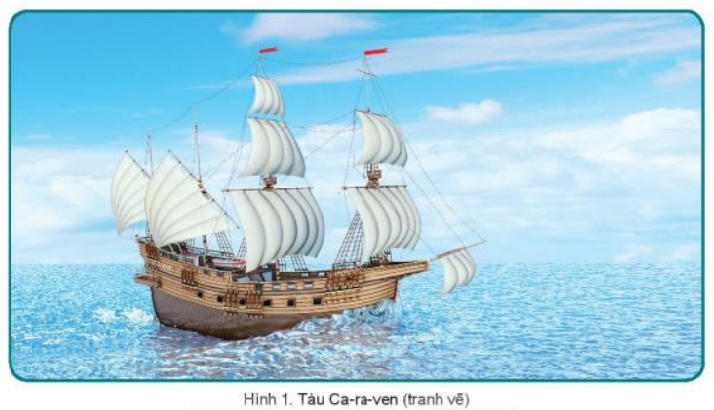 Người Hy Lạp Cổ Đại đã trở thành những "người chở hàng trên biển" nhờ những con tàu buôn tiên tiến.
Con tàu giúp người Viking xâm chiếm châu Âu (thế kỉ VIII – XI)
Quan sát Hình 1, em hãy mô tả và nhận xét về con tàu Ca-ra-ven?
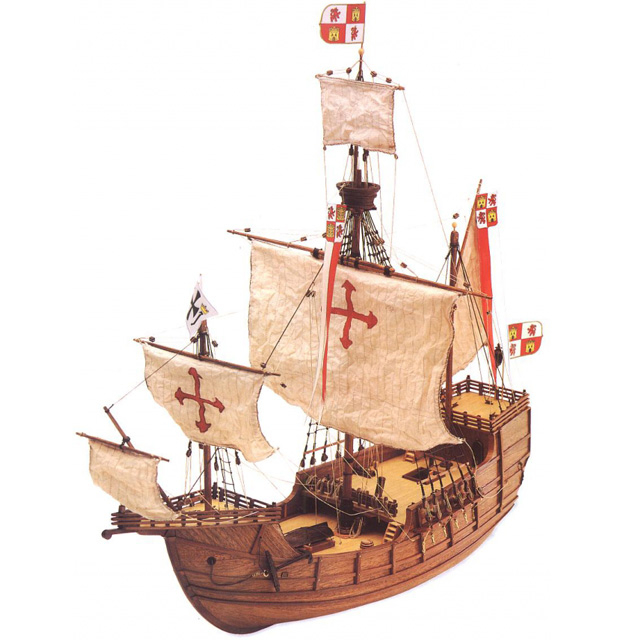 Ca-ra-ven là loại tàu thám hiểm do vua Hen- ry Bồ Đào Nha phát minh (thế kỉ XV)
Trọng tải hơn 150 tấn, dùng buồm hình tam giác, dễ điều khiển, có thể đi ngược hướng gió.
Đuôi tàu trang bị 1 trục giữ bánh lái thay cho bánh lái mái chèo cổ xưa
Kích thước nhỏ và sống thuyền nông hơn các loại thuyền trước đó nên tàu có thể di chuyển vào vùng nước cạn hoặc ngược dòng sông xa hơn lên thượng lưu.
Nhờ tàu Ca-ra-ven mà ngành hàng hải châu Âu phát triển mạnh cùng những chuyến thám hiểm của hai nước Bồ Đào Nha và Tây Ban Nha.
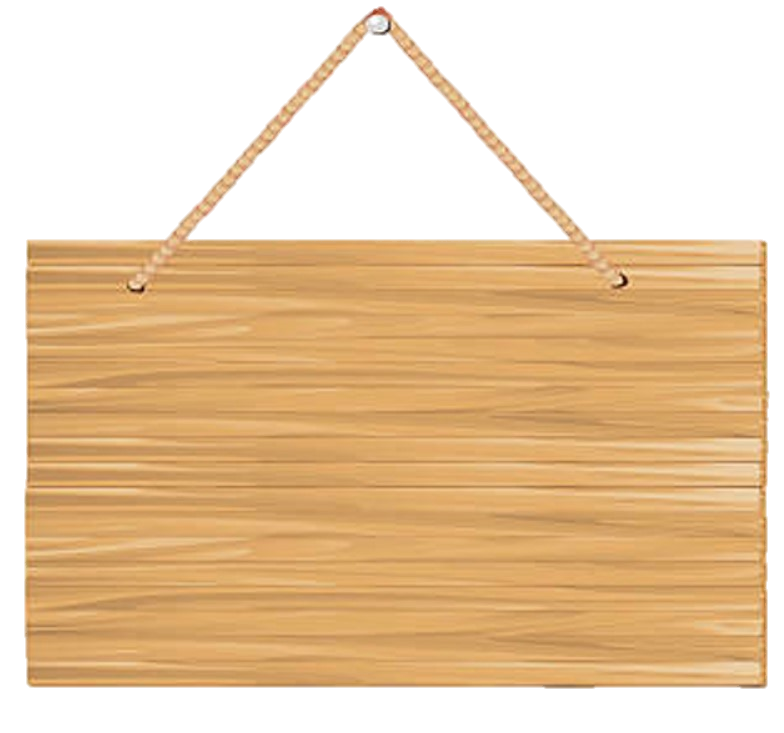 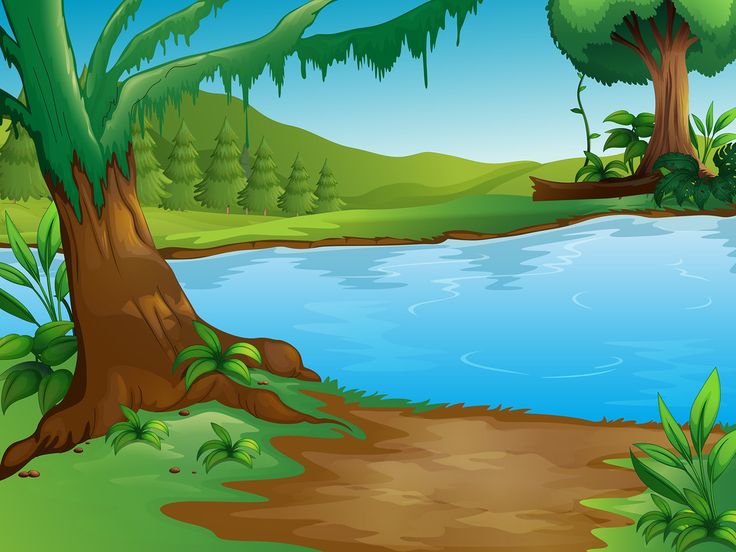 AI NHANH HƠN
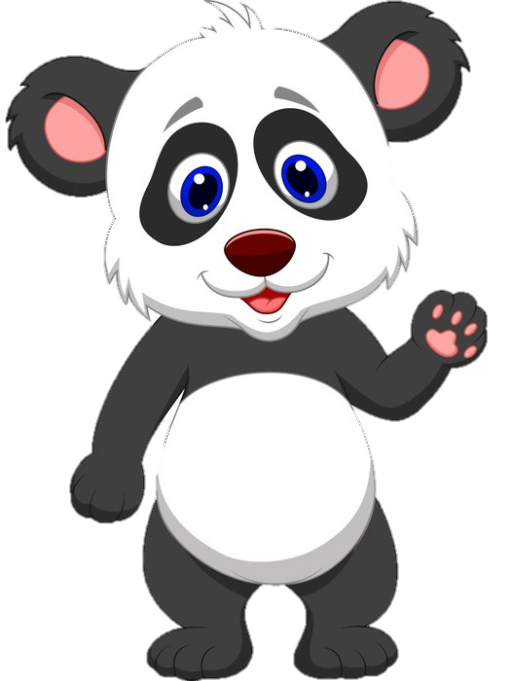 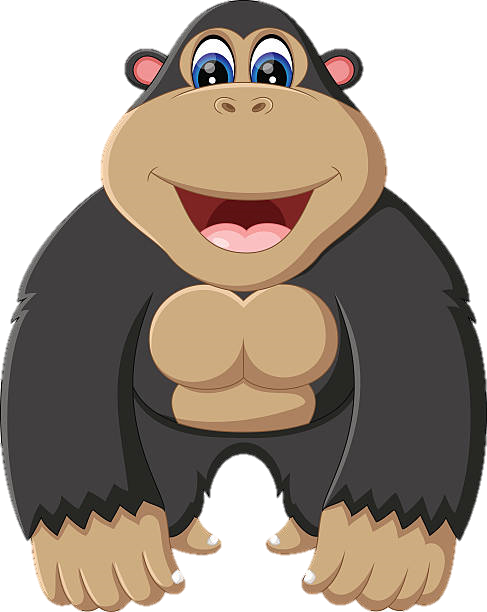 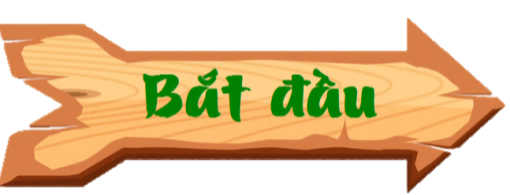 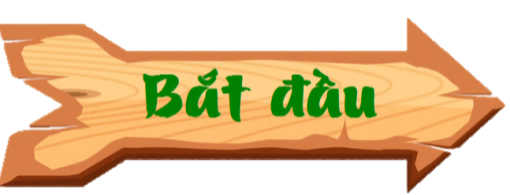 Hướng dẫn
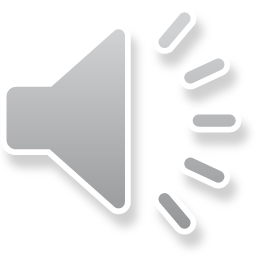 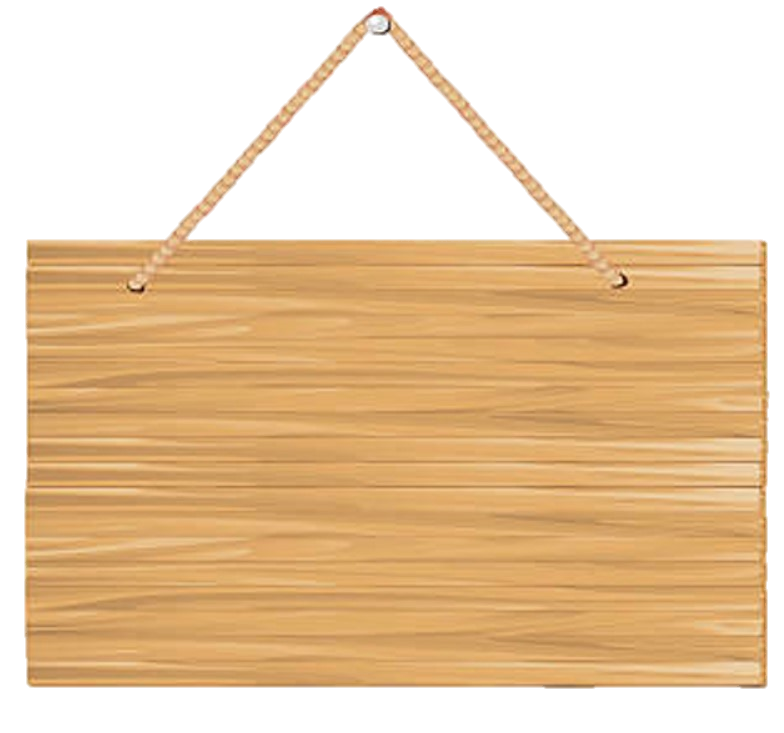 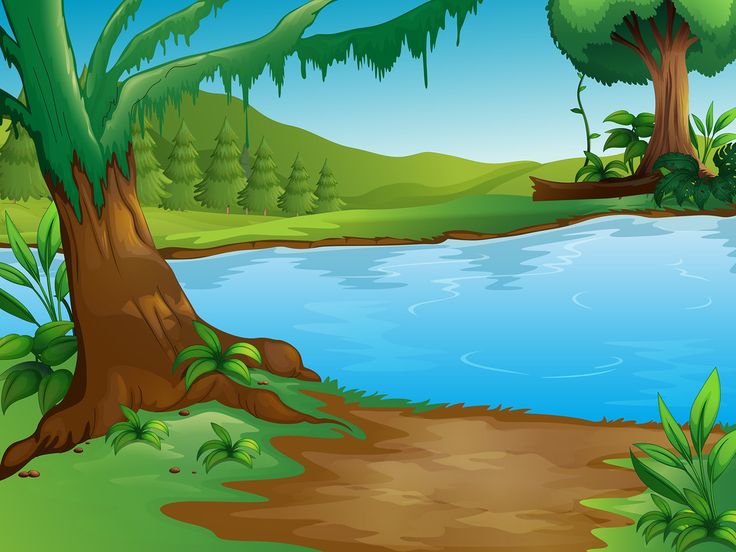 AI NHANH HƠN
LUẬT CHƠI: 
- Các nhóm quan sát tranh và tìm ra các từ khoá liên quan đến tranh được ẩn trong bảng chữ cái. HS sẽ tô màu các từ tìm được. 
- Thời gian: 3 phút
- Tìm được đúng 1 từ là được 1 điểm
- Nhóm nào trả lời được nhiều từ nhất sẽ thắng cuộc.
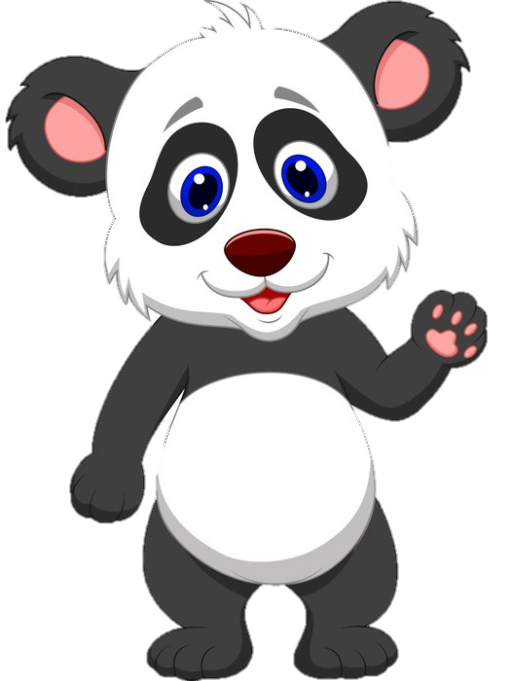 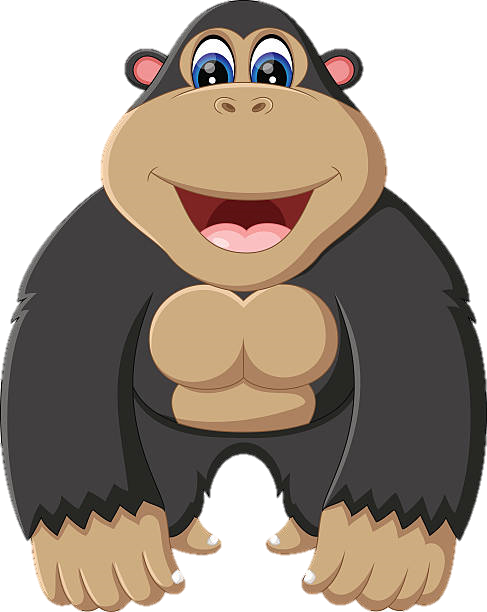 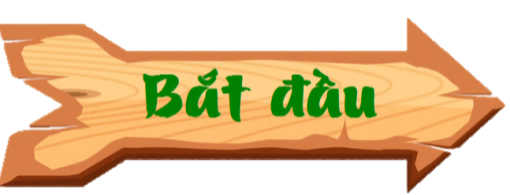 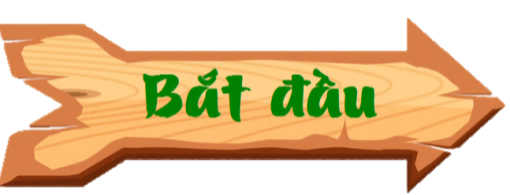 Hướng dẫn
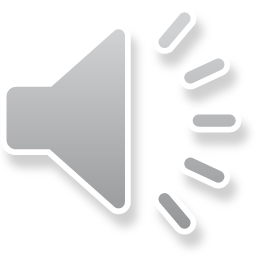 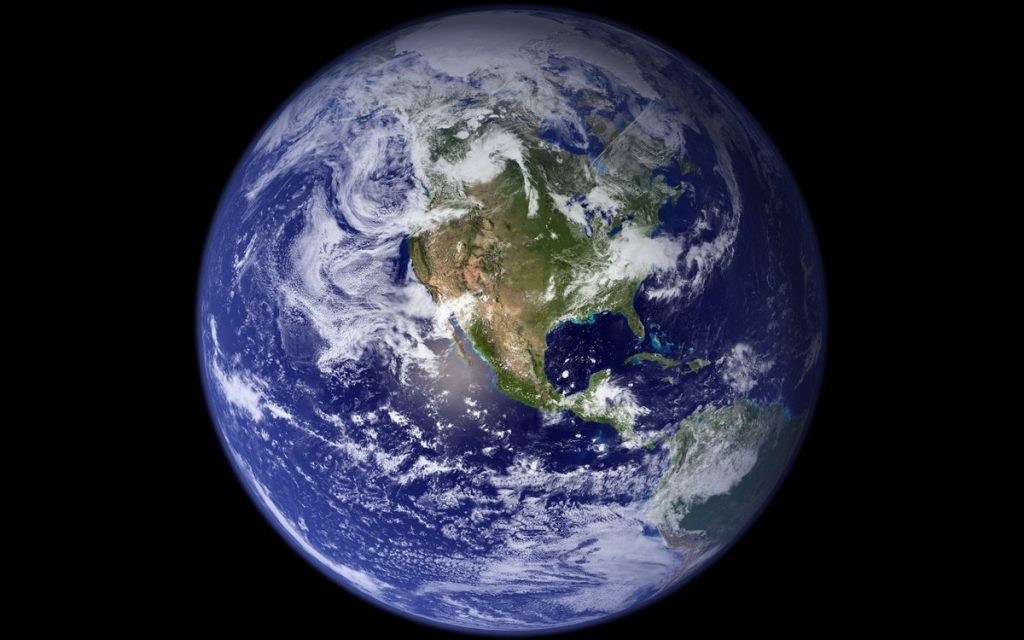 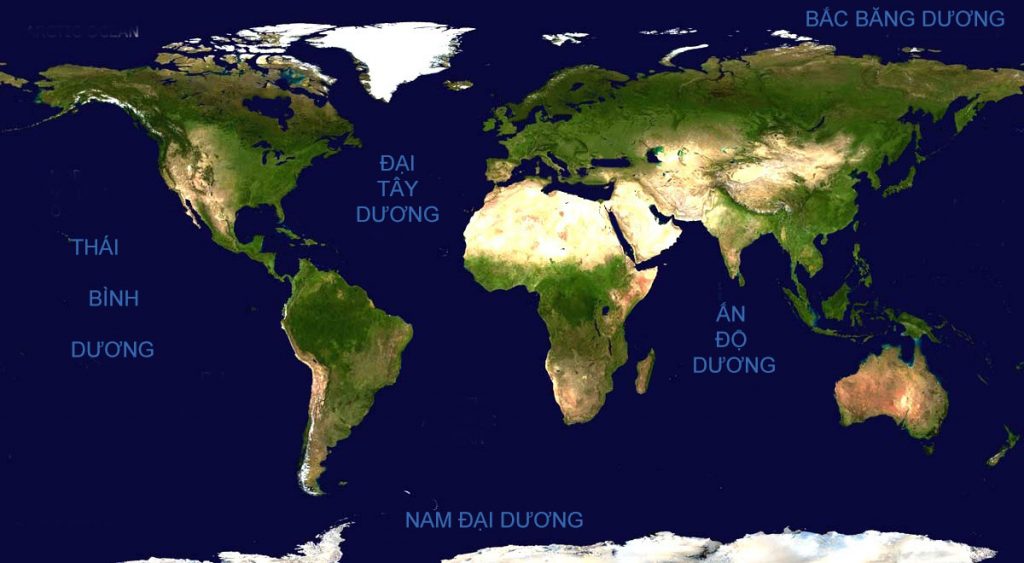 TRÒ CHƠI - AI NHANH HƠN
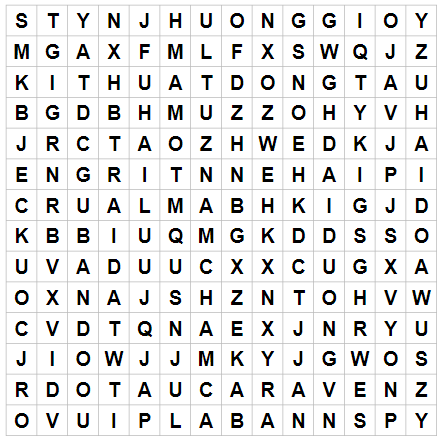 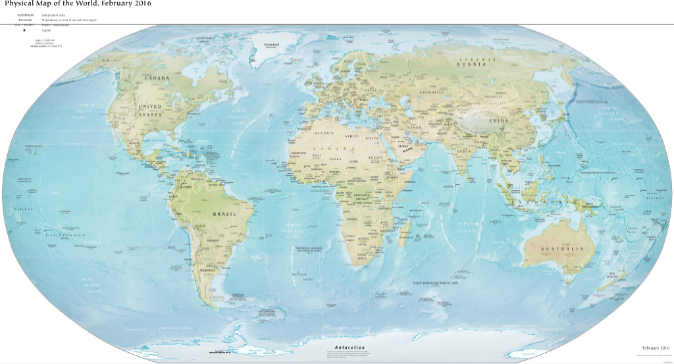 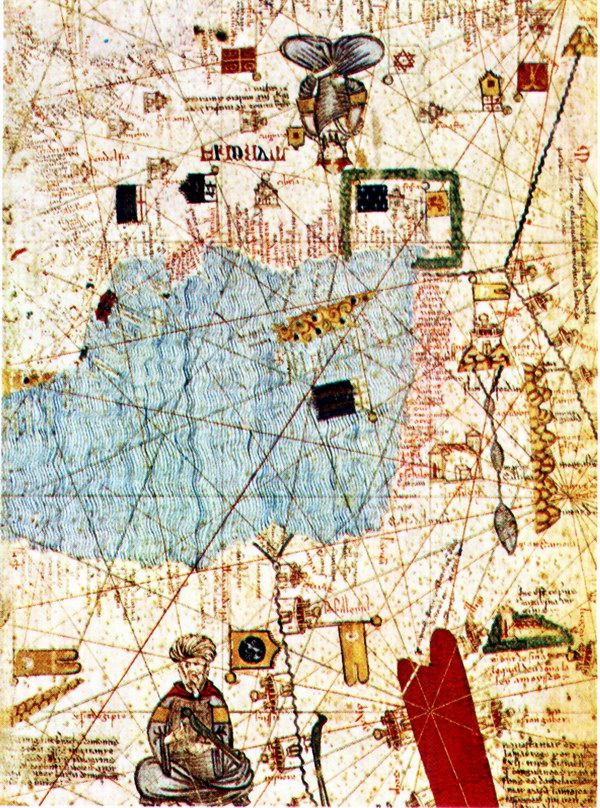 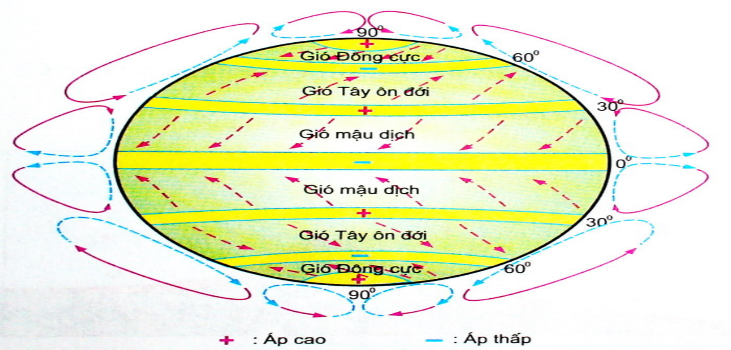 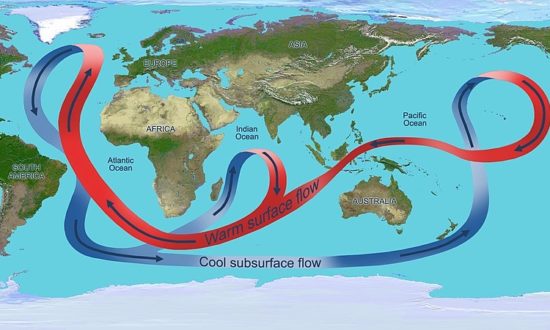 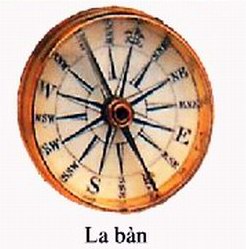 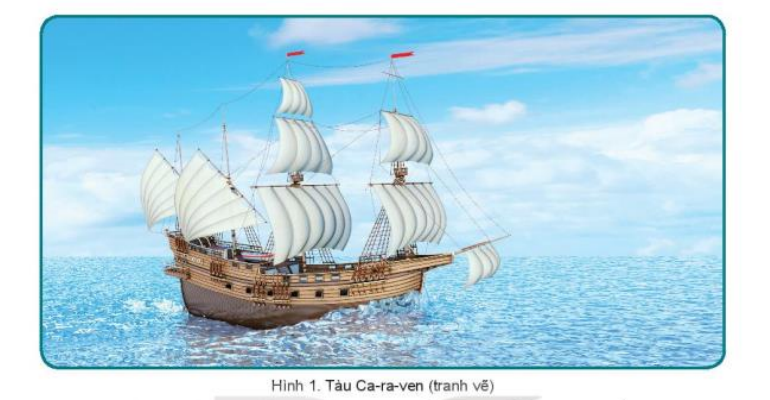 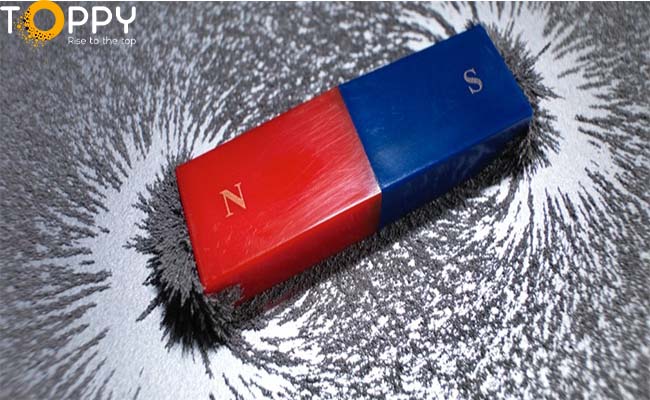 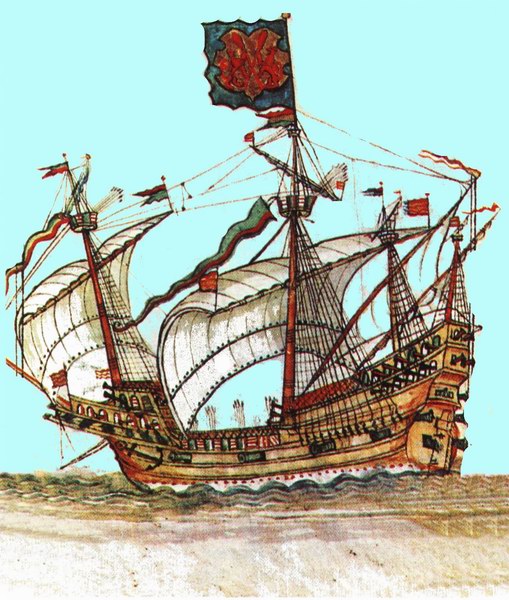 TIẾT 5. CHỦ ĐỀ CHUNG 1: CÁC CUỘC ĐẠI PHÁT KIẾN ĐỊA LÍ
2. Một số cuộc đại phát kiến địa lí
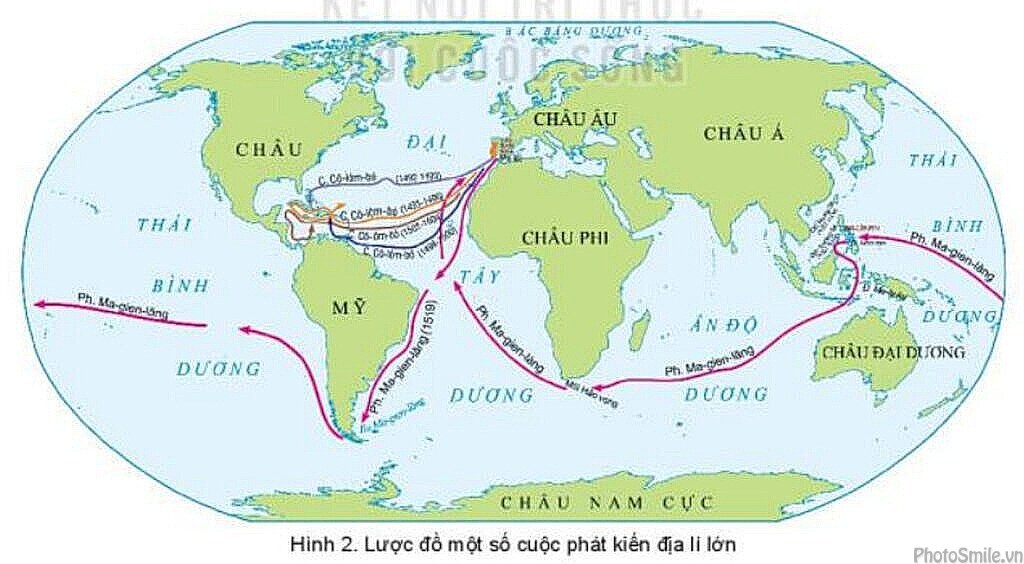 Quan sát lược đồ, kể tên và chỉ hướng hành trình của các cuộc đại phát kiến
Hoạt động nhóm
Nhóm 1, 3
Tìm hiểu về phát kiến địa lí của C. Cô-lôm-bô
Nhóm 2, 4
Tìm hiểu về phát kiến địa lí của Ph.Ma-gien-lăng
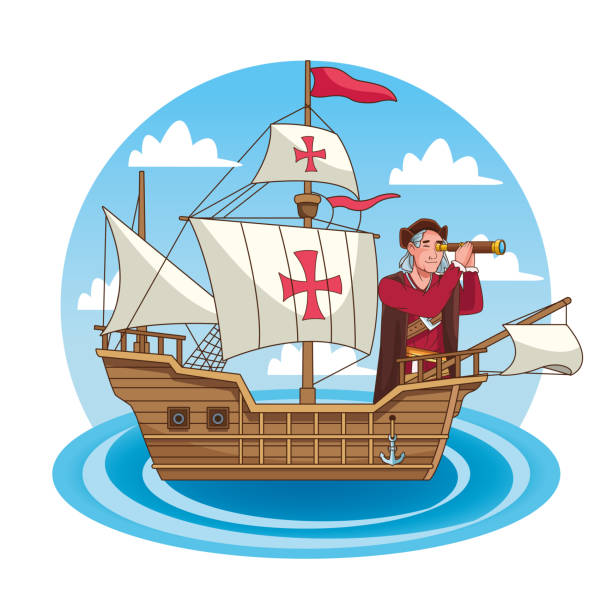 Tìm hiểu với nội dung
Quan sát Hình 3, 4 và đọc phần Em có biết, giới thiệu về nhà thám hiểm 
C. Cô-lôm-bô; Ma-gien-lăng?
2. Khai thác thông tin kênh chữ, kênh hình mô tả hành trình của cuộc phát kiến của C. Cô-lôm-bô; Ma-gien-lăng trên lược đồ?
3. Cuộc phát kiến của có ý nghĩa như thế nào?
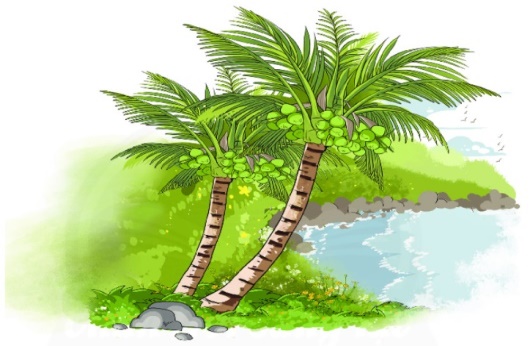 1. Theo em, cống hiến quan trọng nhất mà các phát kiến địa lí của C. Cô-lôm-bô và Ph Ma-gien-lăng đem lại cho lịch sử nhân loại là gì? Vì sao?
LUYỆN TẬP
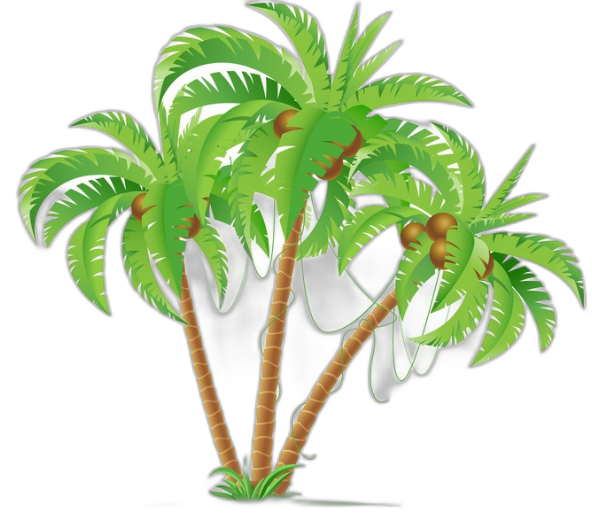 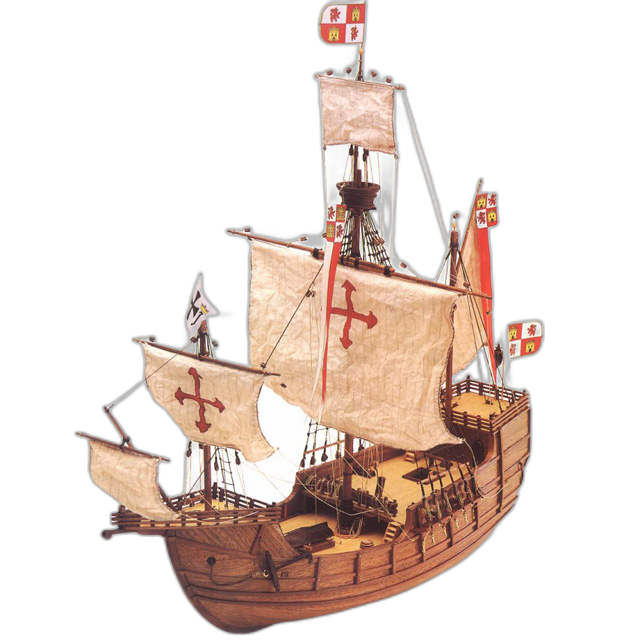 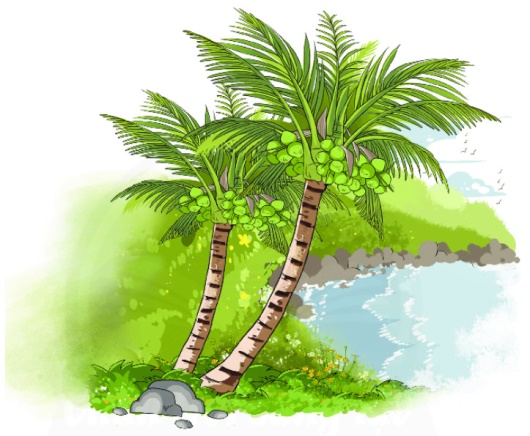 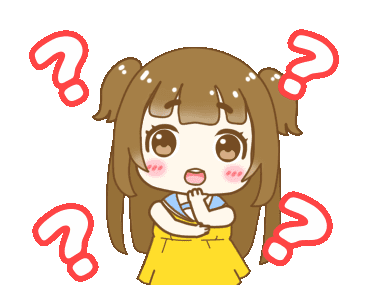 2. Là một người dân châu Á, em có suy nghĩ gì về sự có mặt của người châu Âu, ở các nước châu Á sau các cuộc phát kiến địa lí?
VẬN DỤNG
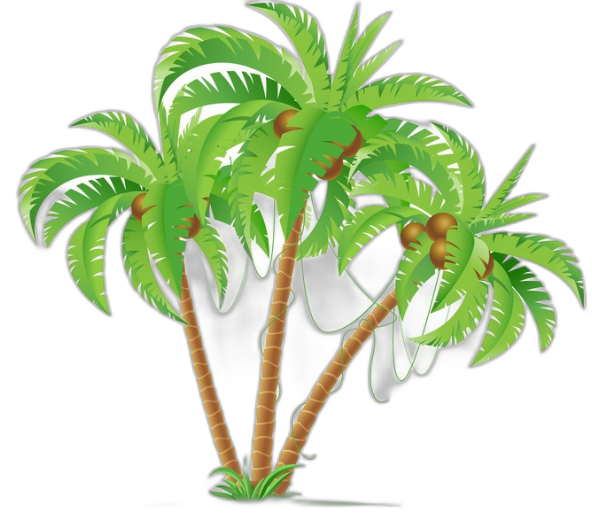 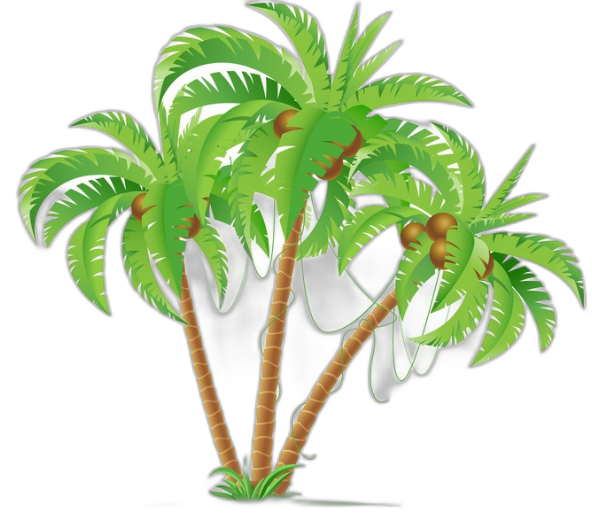 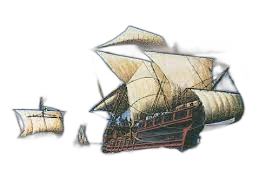 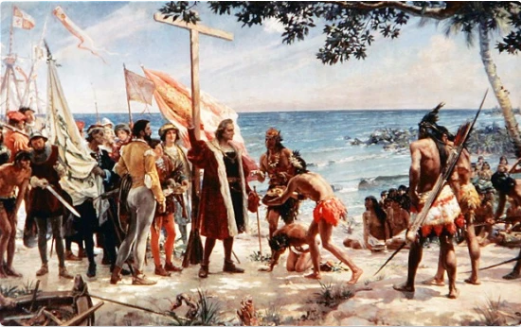 Quan sát tranh và dựa vào hiểu biết của bản thân, hãy:
Đóng vai thương nhân Tây Âu đưa ra ba lí do để có mặt tại châu Mỹ
Nhập vai làm thổ dân da đỏ ở châu Mỹ đưa ra ba lí do phản đối sự có măt của thương nhân Tây Âu tại đây.
Đoàn thám hiểm của C.Cô-lôm-bô đặt chân đến châu Mỹ (Tranh vẽ)
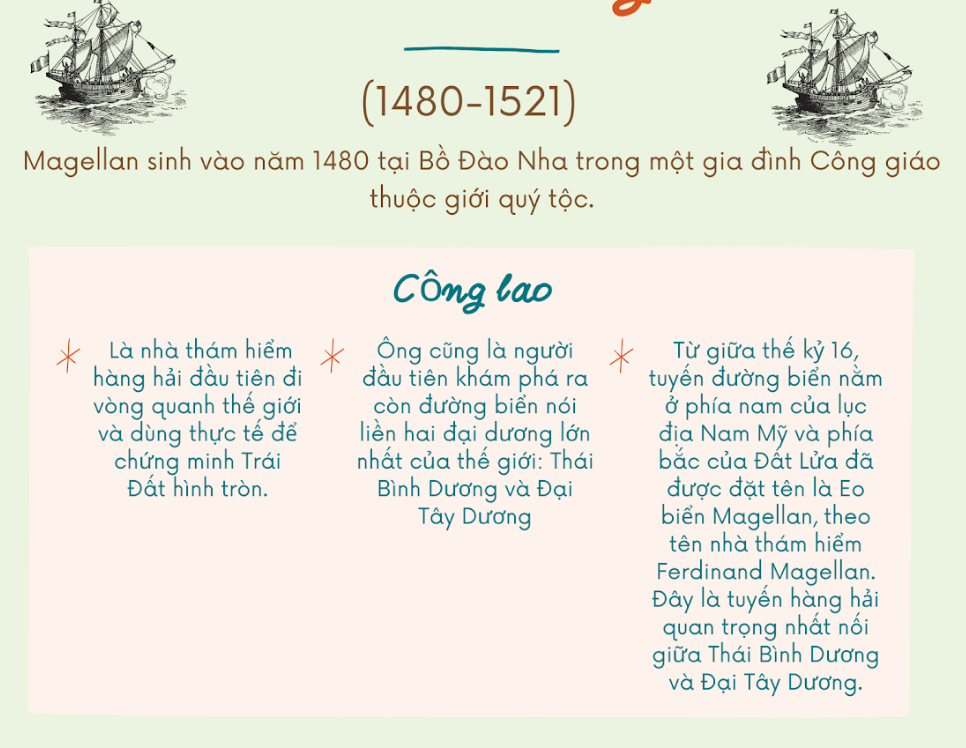 THẢO LUẬN NHÓM: 
4HS/1 Nhóm
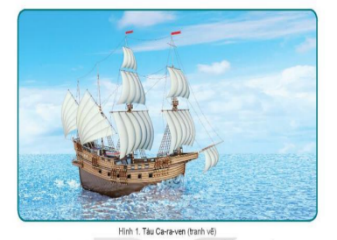 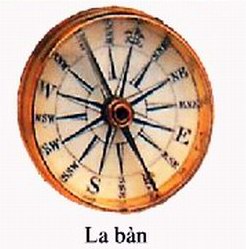 Yêu cầu: Các nhóm thảo luận, quan sát tranh và kiến thức đã biết, tìm hiểu tác dụng của các yếu tố kĩ thuật đối với các cuộc đại phát kiến địa lý và hoàn thành phiếu học tập.
Thời gian: 5 phút.
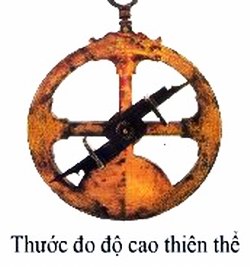 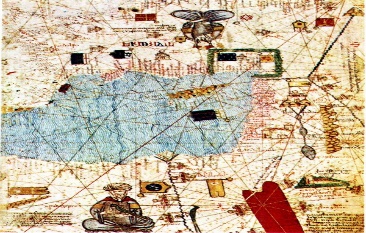 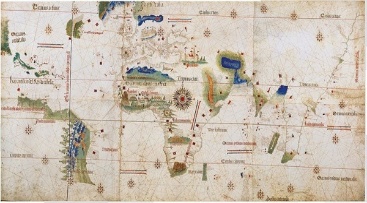 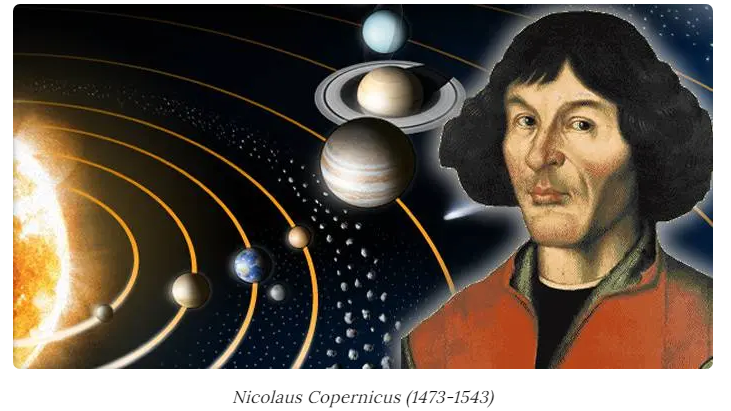 THẢO LUẬN NHÓM
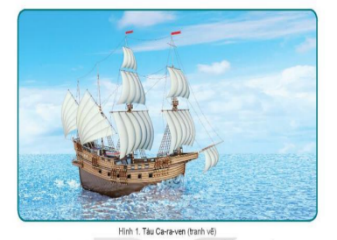 Yêu cầu: Các nhóm thảo luận, quan sát tranh và kiến thức đã biết, tìm hiểu tác dụng của các yếu tố kĩ thuật đối với các cuộc đại phát kiến địa lý và hoàn thành phiếu học tập.
Thời gian: 5 phút.
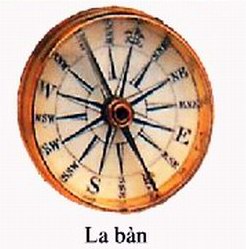 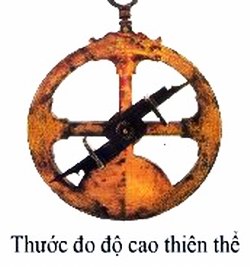 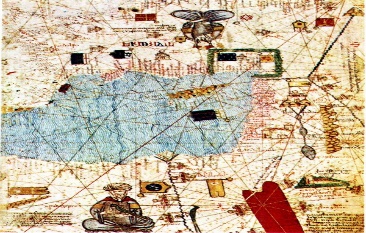 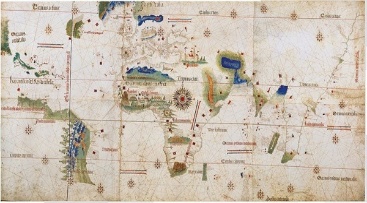 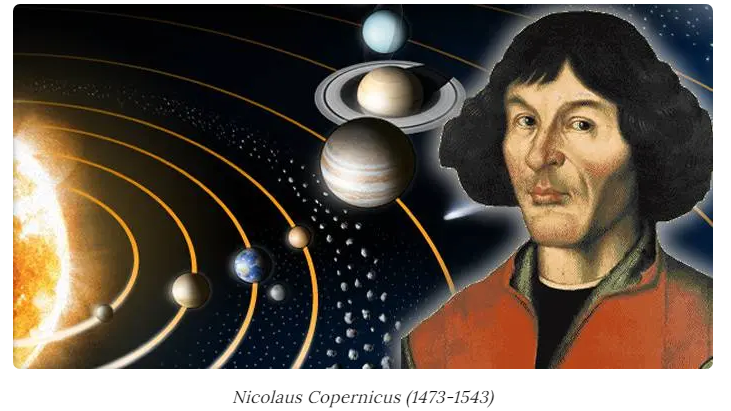 1. Theo em, cống hiến quan trọng nhất mà các phát kiến địa lí của C. Cô-lôm-bô và Ph Ma-gien-lăng đem lại cho lịch sử nhân loại là gì? Vì sao?
LUYỆN TẬP
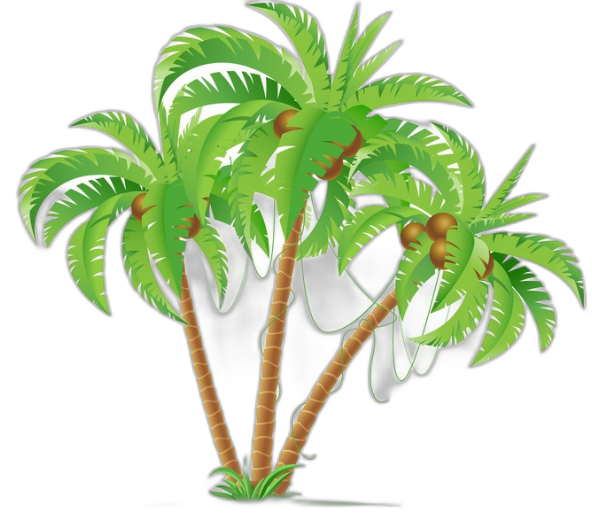 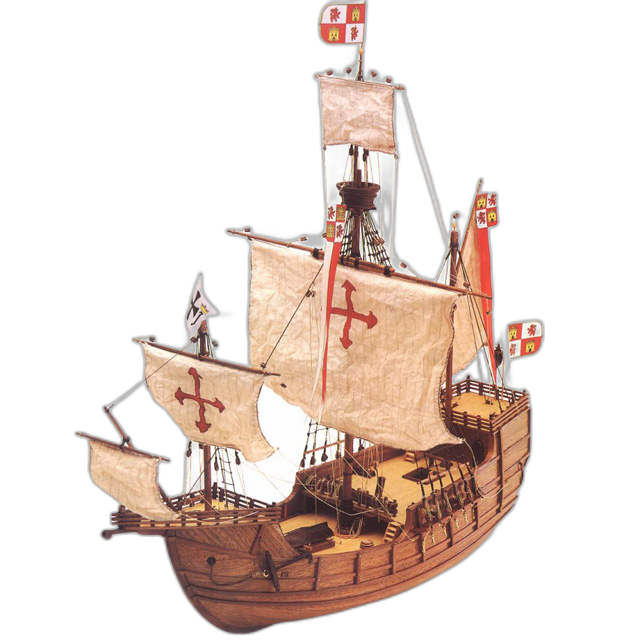 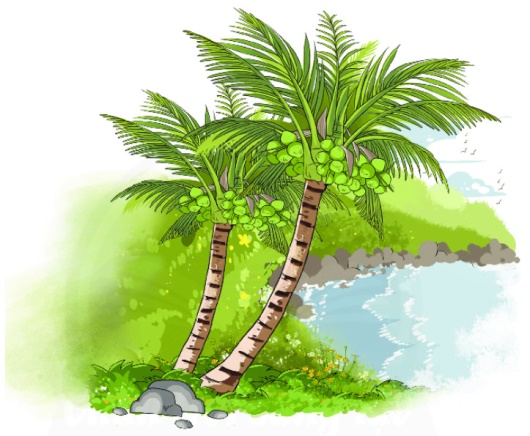 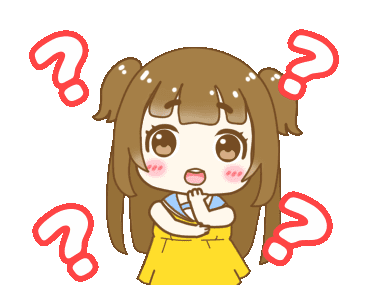 2. Là một người dân châu Á, em có suy nghĩ gì về sự có mặt của người châu Âu, ở các nước châu Á sau các cuộc phát kiến địa lí?
VẬN DỤNG
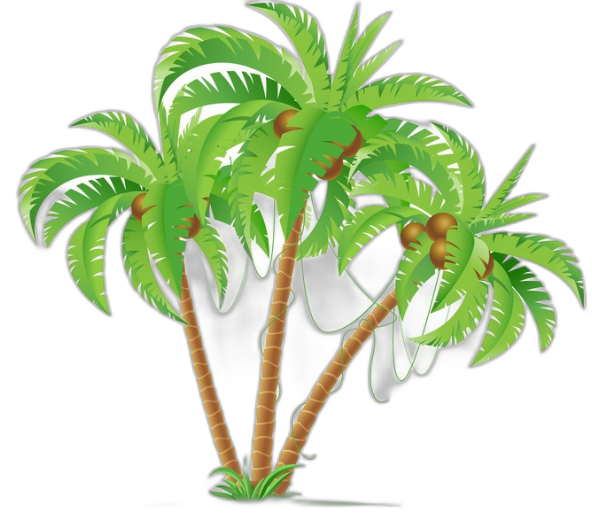 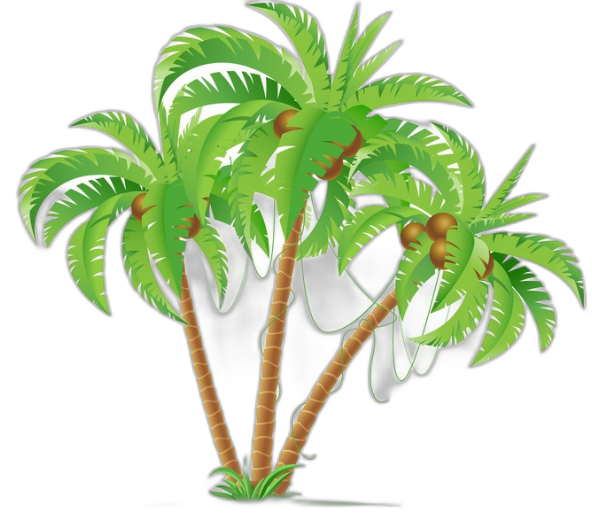 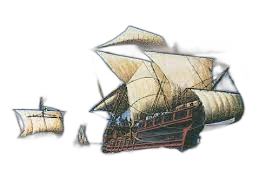 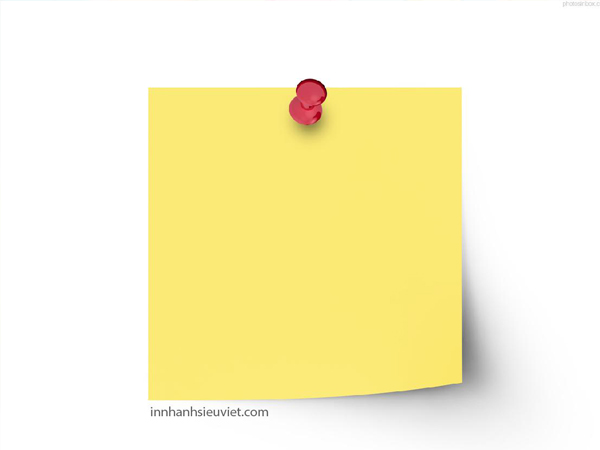 - Học bài
Thank!
- Sưu tầm tư liệu từ sách, báo và Internet về C.Cô-lôm-bô và Ph.Ma-gien-lăng và đánh giá công lao của họ.
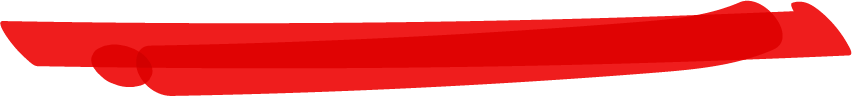 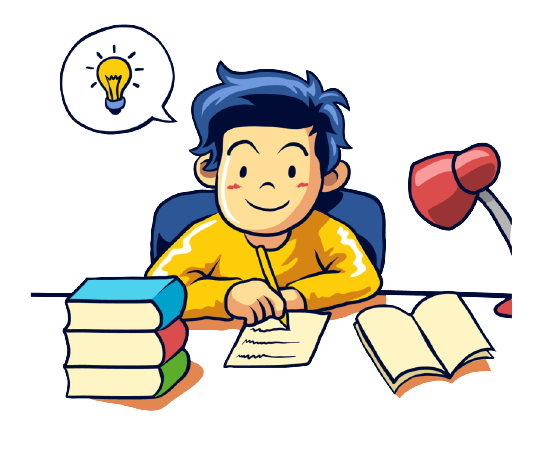 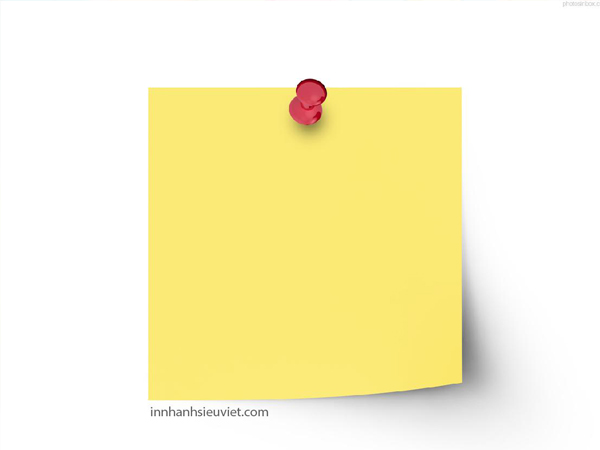 Đọc trước bài mới:  “Bài 4. Trung Quốc từ thế kỉ VII đến thế kỉ XIX”